Programarea dispozitivelor mobile
Paşi Simpli pentru începerea creării şi promovării aplicaţiilor pentru aplicaţiile tale
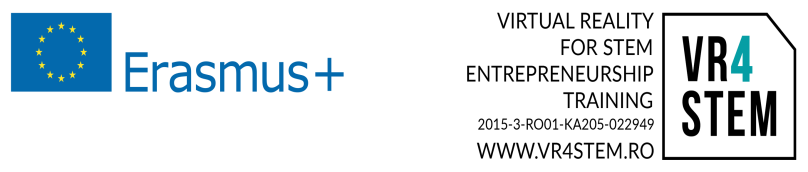 Găseşte o idee sau o problemă.  
Dacă aveți deja o idee de aplicație, treceți la pasul doi. Dacă nu, citiți mai departe. Doriți să construiți o aplicație, dar nu aveți o idee de aplicație? Ce ai cu adevărat nevoie sunt probleme și sunt peste tot!
2
Identifică nevoia. 
Validarea va dovedi că există o cerere pentru aplicația dvs. Puteți să vă validați ideea utilizând instrumentul Google Planificator de cuvinte cheie pentru a căuta numărul de persoane care caută ce încercați să faceți. De asemenea, puteți crea o pagină de destinație care să evidențieze ideea aplicației dvs. și să caute interes pentru utilizatori printr-o înscriere prin e-mail.
3
Pasul 3:Așezați fluxul și caracteristicile.. Validarea ideii aplicației dvs. înseamnă că aveți ceva pe care oamenii vor să o folosească. Acum este timpul să vă detaliați produsul pe un document sau dacă doriți să mergeți la o distanță suplimentară, utilizați un instrument de tip wireframing(este o unealtă prin care sunt reproduse foarte usor functiile unei aplicatii si interactiunea cu utilizatorul prin faptul ca nu mai trebuie scris codul de la 0)
4
Scoate caracteristicile fara esenţă. 
Din documentul flux și caracteristici pe care l-ați pregătit, începeți să căutați cu atenție caracteristicile pe care le puteți elimina. Oferiți doar valoarea de bază a ideii aplicației dvs. Nu construiți caracteristici în prima versiune care sunt "plăcute" și pot fi adăugate întotdeauna ca o actualizare
5
Obțineți rapid feedback(răspuns) și improvizați.
Odată ce aplicația dvs. va apărea pe magazinul de aplicații, primul set de utilizare și comportament al clienților vă va oferi o perspectivă asupra modului de îmbunătățire a aplicației.
6
Introduceți caracteristici.
Ați construit versiunea 1 cu caracteristici limitate și numai oferta de bază. Acum este momentul să evaluăm și să introducem celelalte caracteristici rămase în versiunea inițială. Veți cunoaște prin analize și prin criticile utilizatorilor dacă funcțiile sunt mai relevante.
7
Promovați-vă aplicațiile..
Dacă sunteți deja în jocurile de socializare socială și aveți un profil Twitter, o pagină Facebook sau o pagină Linkedin, utilizați acest spațiu pentru a vă promova aplicația.
Un banner simplu, cu numele aplicației dvs. și unde să-l găsiți este tot ce vă trebuie.
8